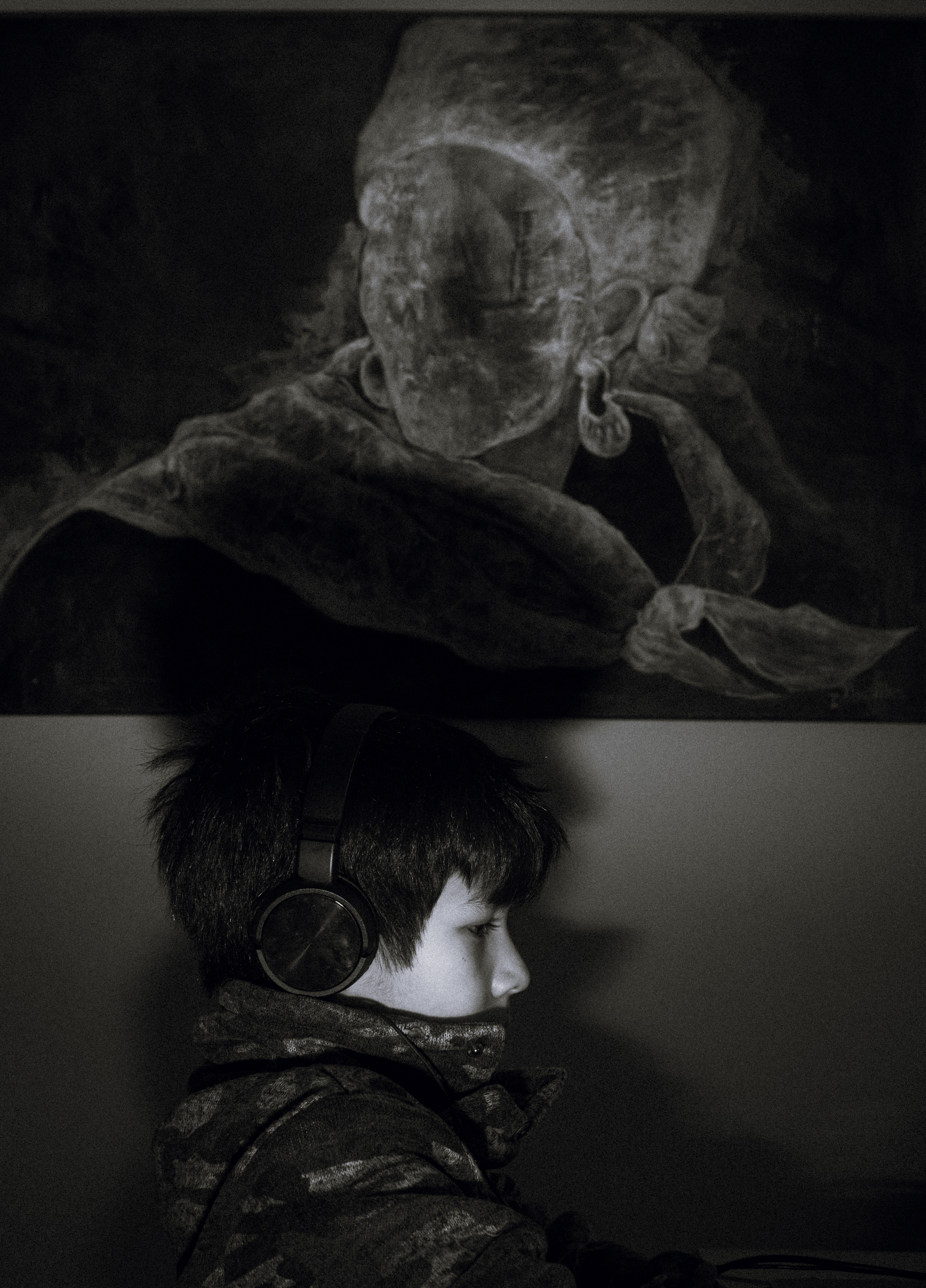 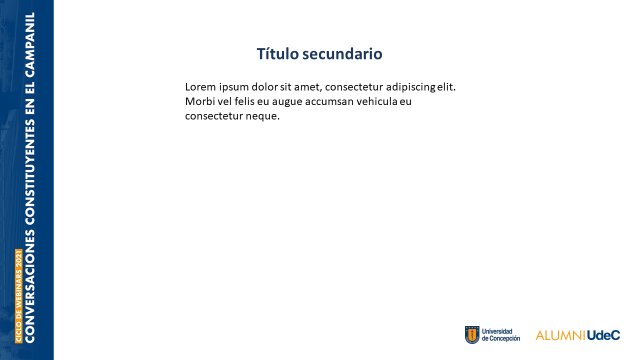 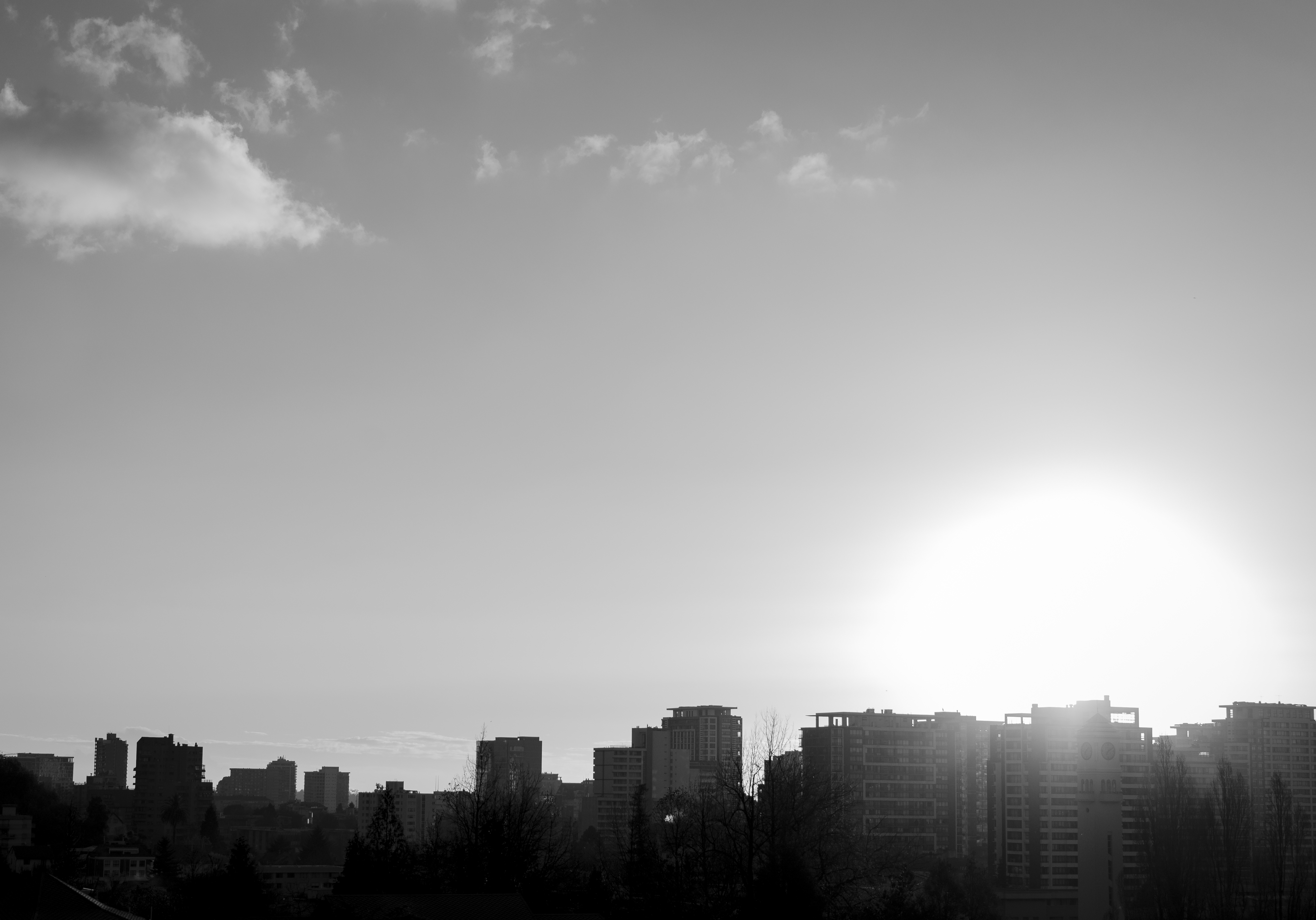 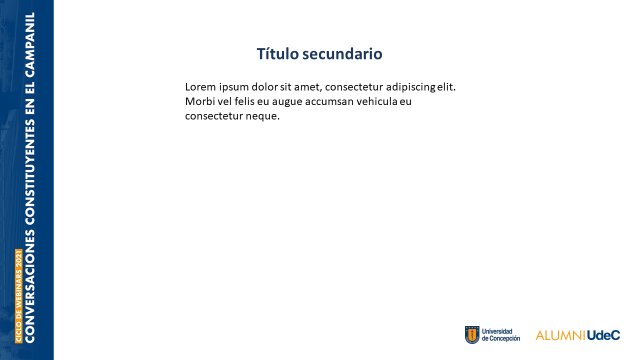 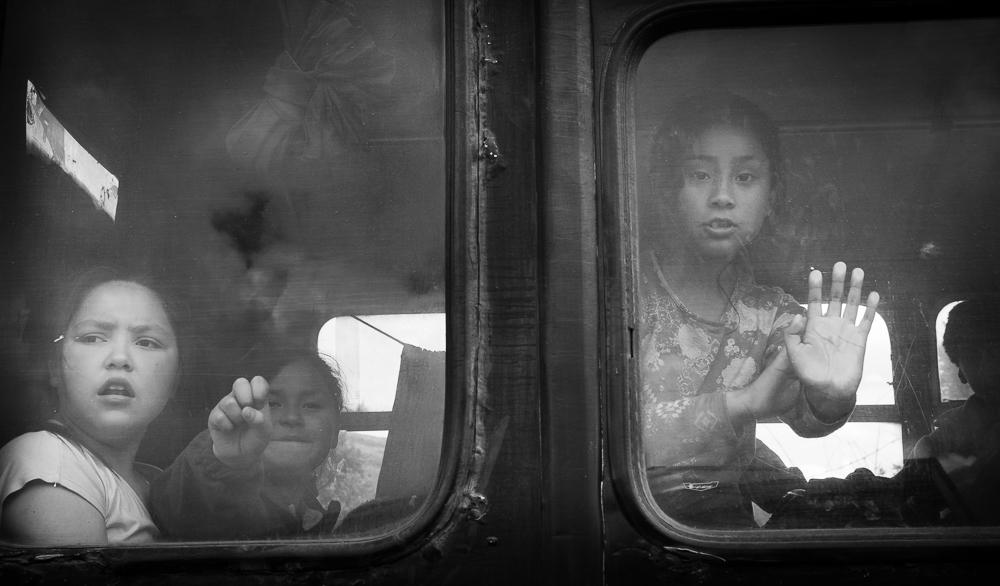 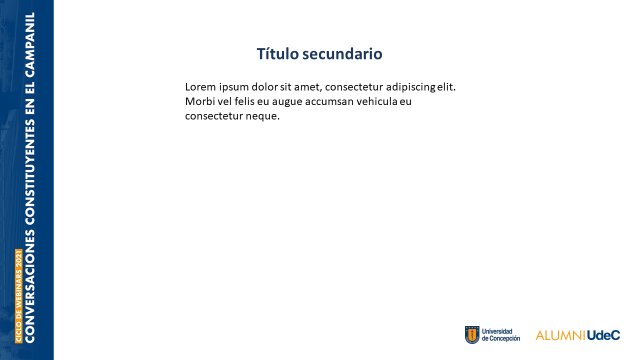 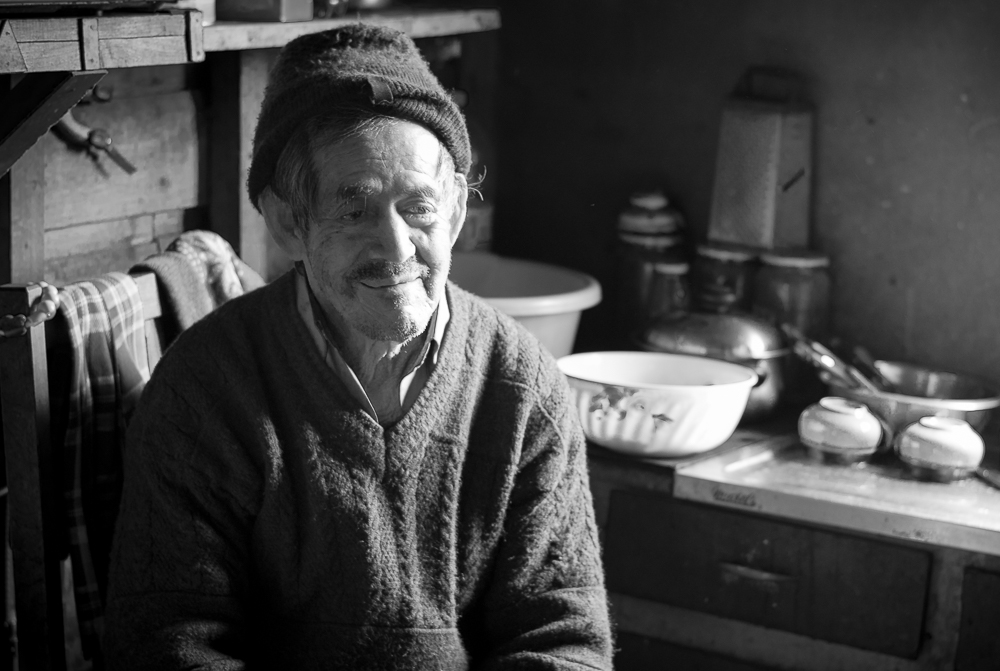 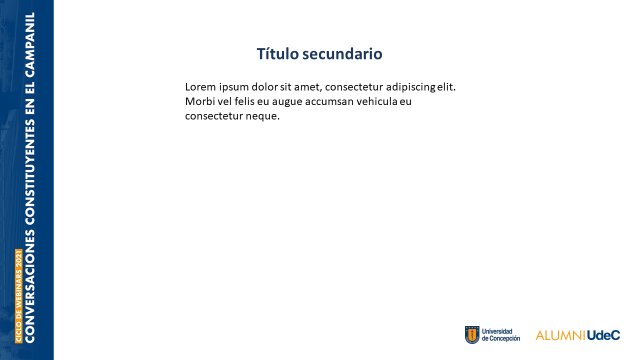 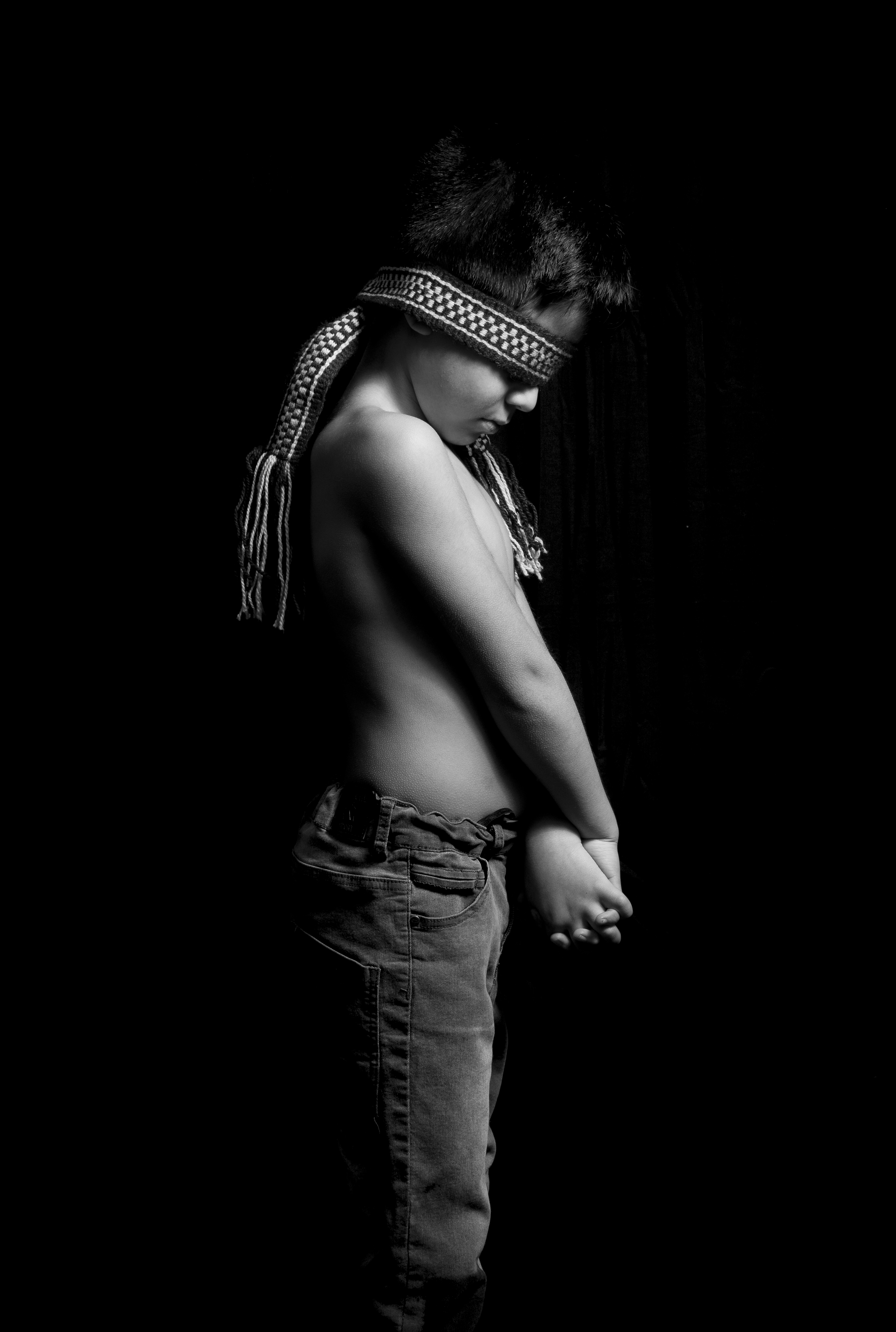 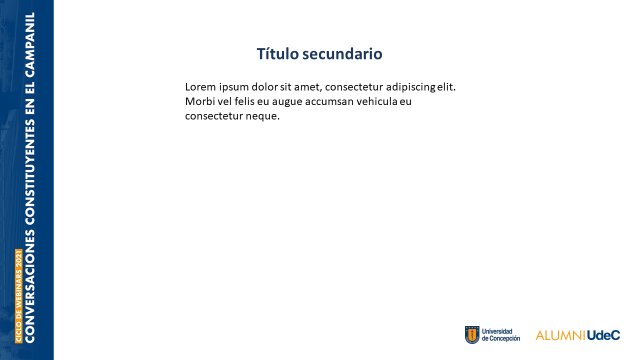 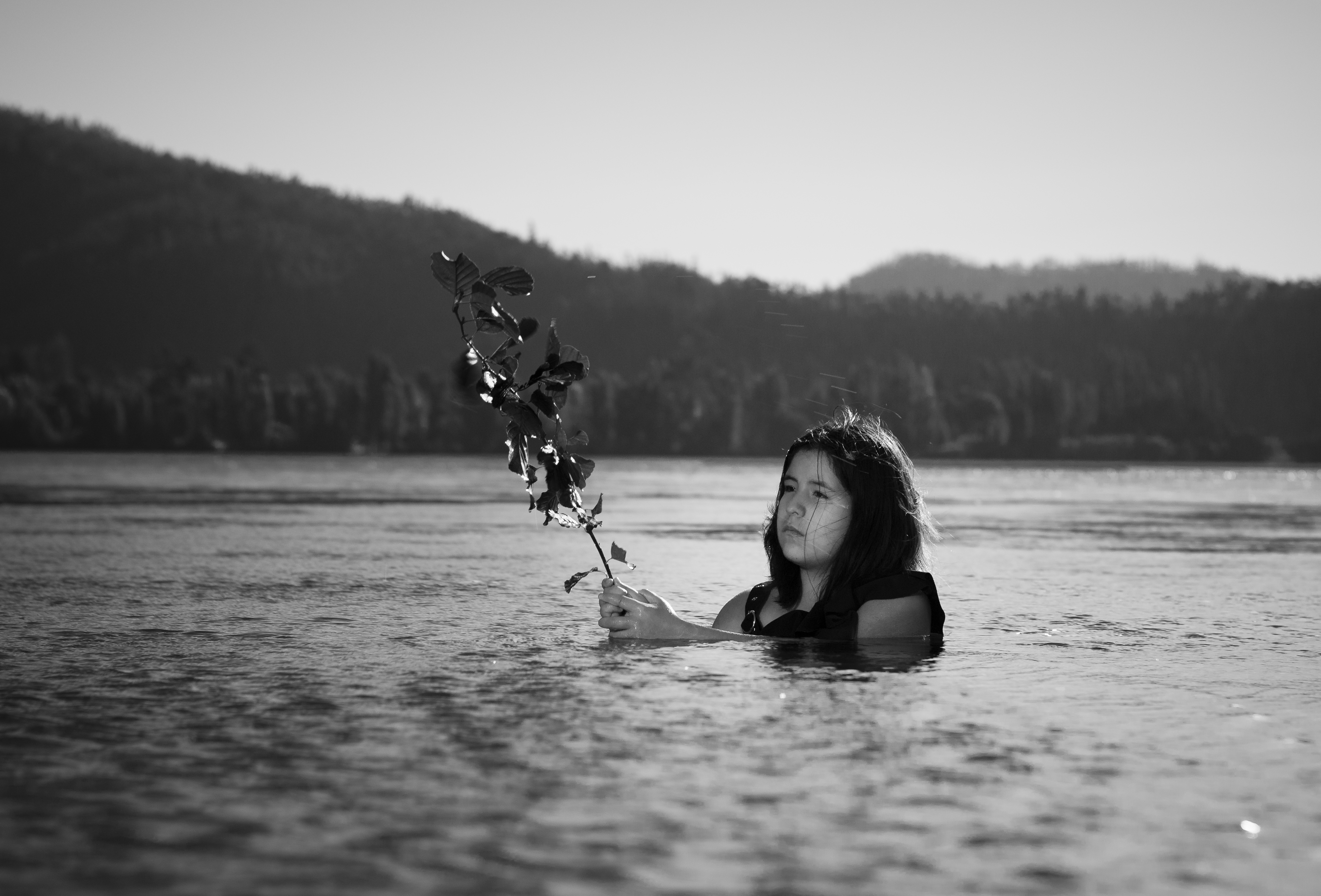 Título
Lorem ipsum dolor sit amet, consectetur adipiscing elit. Morbi vel felis eu augue accumsan vehicula eu consectetur neque.
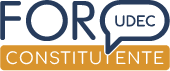 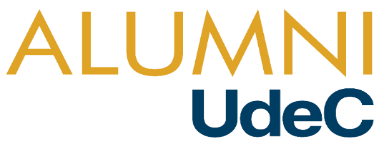 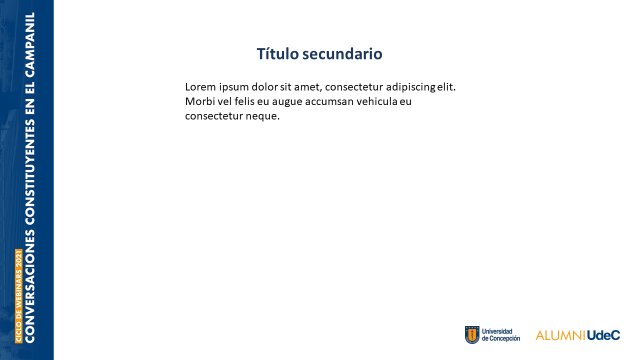 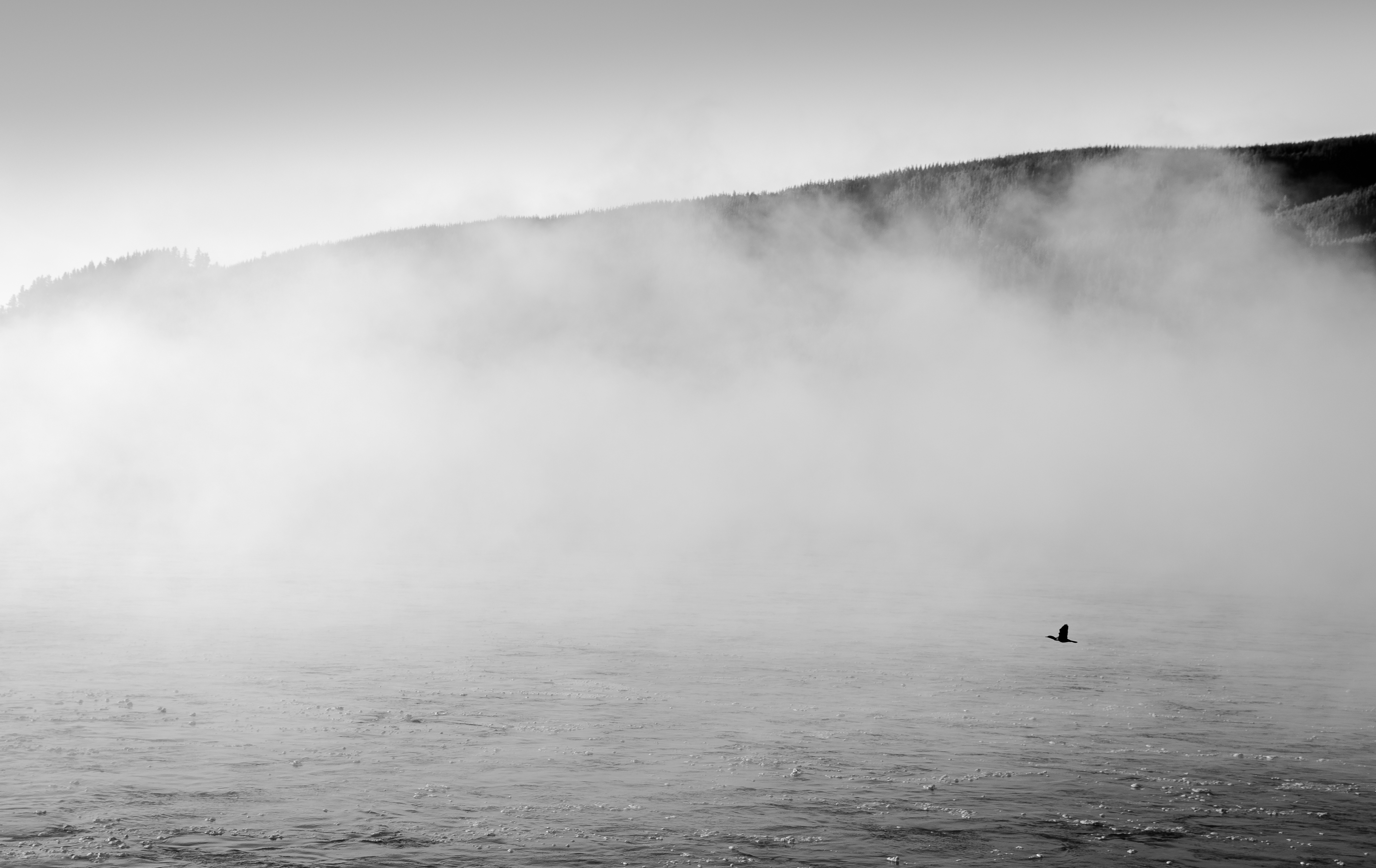